Unit 15
Youth and Ambition
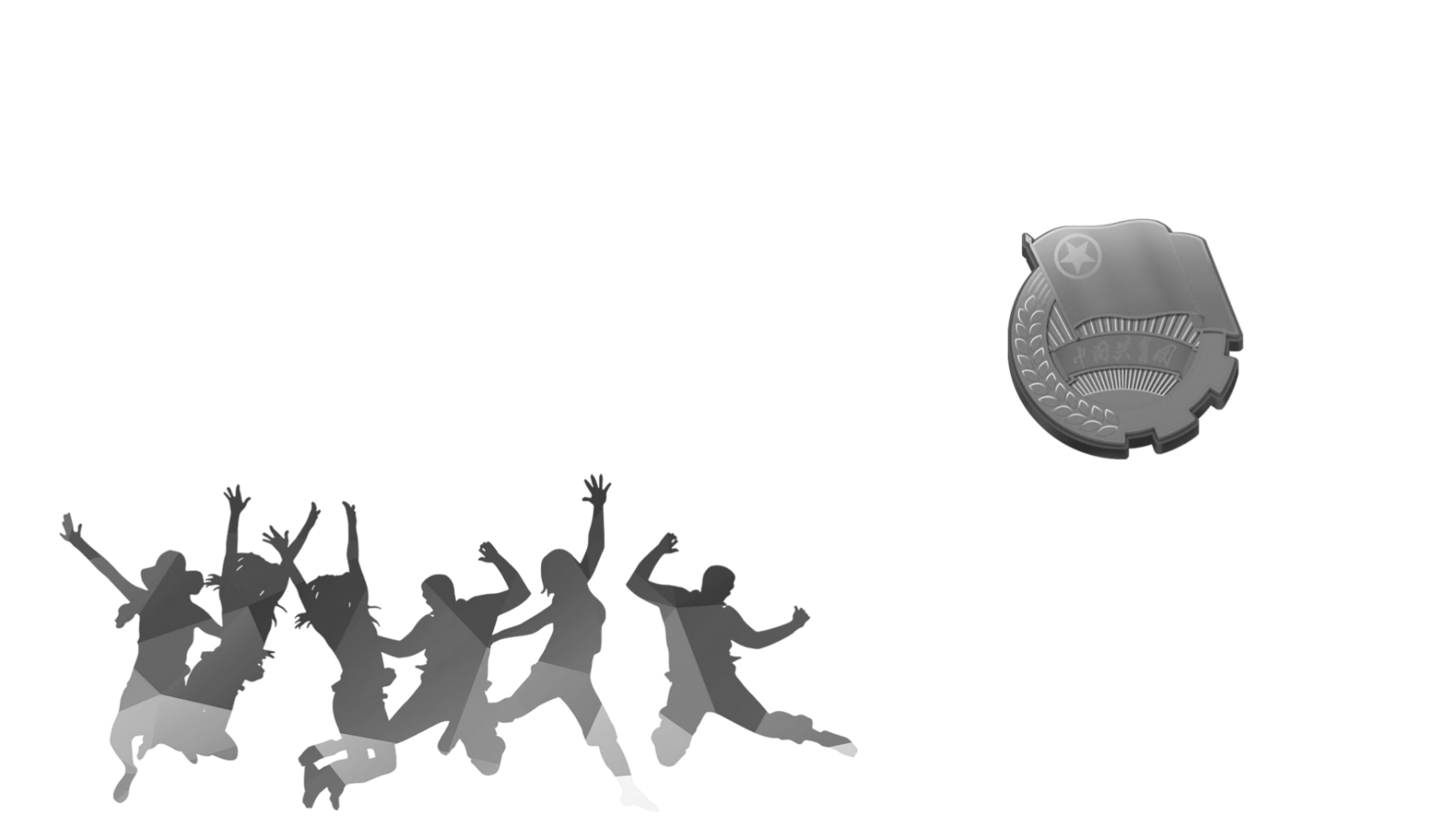 Contents
Teaching Context
Teaching Procedure
01
02
Demo Class
Introduction
Highlights
Teaching Context
University
1
Students
4
2
Material
3
5
Objectives
Methodology
Teaching Context
Our University
Freshmen
Future English Teachers
Normal University
Morality
Professional Skills
Our Students
Teaching Material
Teaching Context
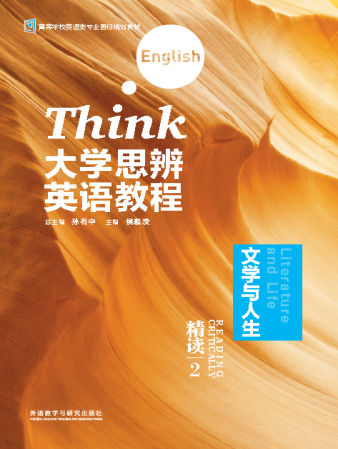 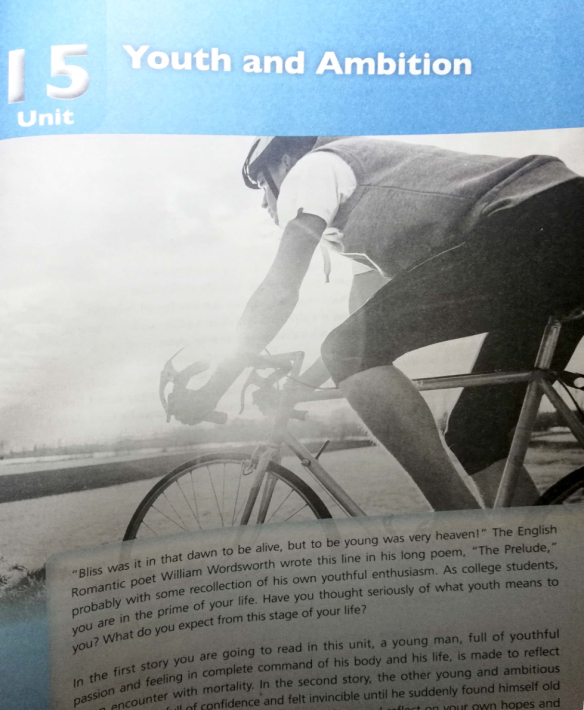 Teaching Context
Knowledge
Teaching Objectives
To identify six narrative elements;
Competence
To write a narrative with rhetorical devices
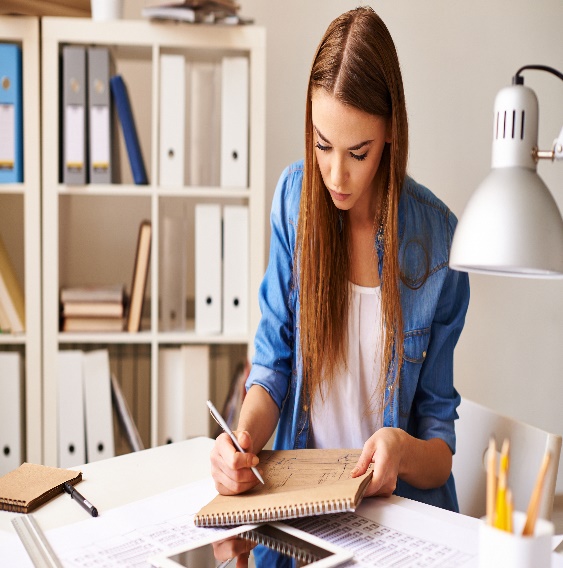 To improve professional competence
Morality
To share their experience of frustration;
To  work out measures to deal with frustration
Teaching Context
Methodology
Assessing
Enabling
Motivating
POA
Texts
Videos
Activities
Scenario
TSCA
Production
Unit Production
Learning + Producing
Teaching    Procedure
Unit Production
Three Sections
Section 3
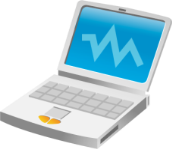 Section 2
Narrative Writing
Section 1
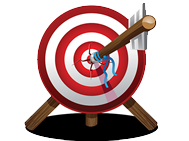 Sub-task 3
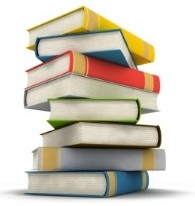 Sub-task 2
Sub-task 1
“An Experience of Growing up in Frustration”
Teaching    Procedure
Sub-task 1
An Experience of Growing up in Frustration (Using 6 Narrative Elements)
Section 1
After Class
Before Class
In Class
Enabling
Motivating
Submit the 1st draft
A scenario
Group report
Text analysis
Theme exploration
Online assessing
In-time assessing
Online assessing
Teaching    Procedure
Sub-task 2
An Experience of Growing up in Frustration (Using Rhetorical Devices)
Section 2
After Class
Before Class
In Class
Enabling
A video on metaphor
Submit the 2nd draft
Metaphor exploring
Revising the 1st draft
Critical reading
Group discussing
Online assessing
In-time assessing
Online assessing
Teaching    Procedure
Sub-task 3
An Experience of Growing up in Frustration (Developing the Theme)
Section 3
After Class
Before Class
In Class
Preparing storytelling
Enabling
Polish the final draft
Preparing in-class assessment
Intercultural discussing
Group storytelling
Revising the 2nd draft
Tasks assessing
Online assessing
TSCA (Checklists)
Online assessing
写作评价表
口语评价表
Teaching    Procedure
Sub-task 3
An Experience of Growing up in Frustration (Developing the Theme)
Section 3
After Class
Before Class
In Class
Preparing storytelling
Enabling
Polish the final draft
Preparing in-class assessment
Intercultural discussing
Group storytelling
Revising the 2nd draft
Tasks assessing
Online assessing
TSCA (Checklists)
Online assessing
Demo Class
To understand and use metaphor in narrative writing
Objectives
To work out measures to deal with frustration
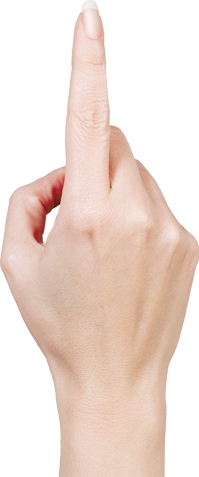 To learn how to cultivate their future students’ sense of responsibility
Learning
Demo Class
Before Class
In Class
After Class
1. Polish the 1st draft 
    with metaphor;
2. Assessing online
1. Watch a video on   
    metaphor;
2. Write the 1st draft;
3. Assessing online
1. Provide a scenario;
2. Tentative production;
3. Production task
Motivating
1. Identify metaphors;
2. Make sentences;
3. Discuss in groups
Enabling
Metaphor + Frustration
1. Peer-assessment;
2. Self-assessment;
3. Teacher’s assessment
Assessing
Language + Competence
Growth of Youth
Evaluation Checklist
Demo Class
Learning
Demo Class
Before Class
In Class
After Class
1. Polish the 1st draft 
    with metaphor;
2. Assessing online
1. Watch a video on   
    metaphor;
2. Write the 1st draft;
3. Assessing online
1. Provide a scenario;
2. Tentative production;
3. Production task
Motivating
1. Identify metaphors;
2. Make sentences;
3. Discuss in groups
Enabling
Metaphor + Frustration
1. Peer-assessment;
2. Self-assessment;
3. Teacher’s assessment
Assessing
Language + Competence
Growth of Youth
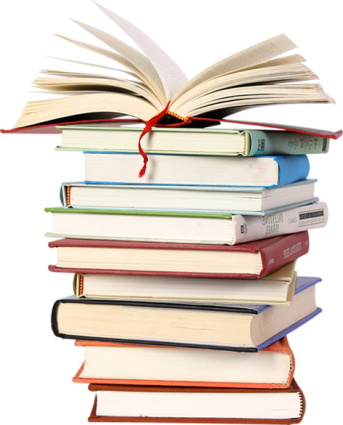 Three Highlights
Morality-oriented
Learning-centered
Profession-based
Highlights
Thank you！
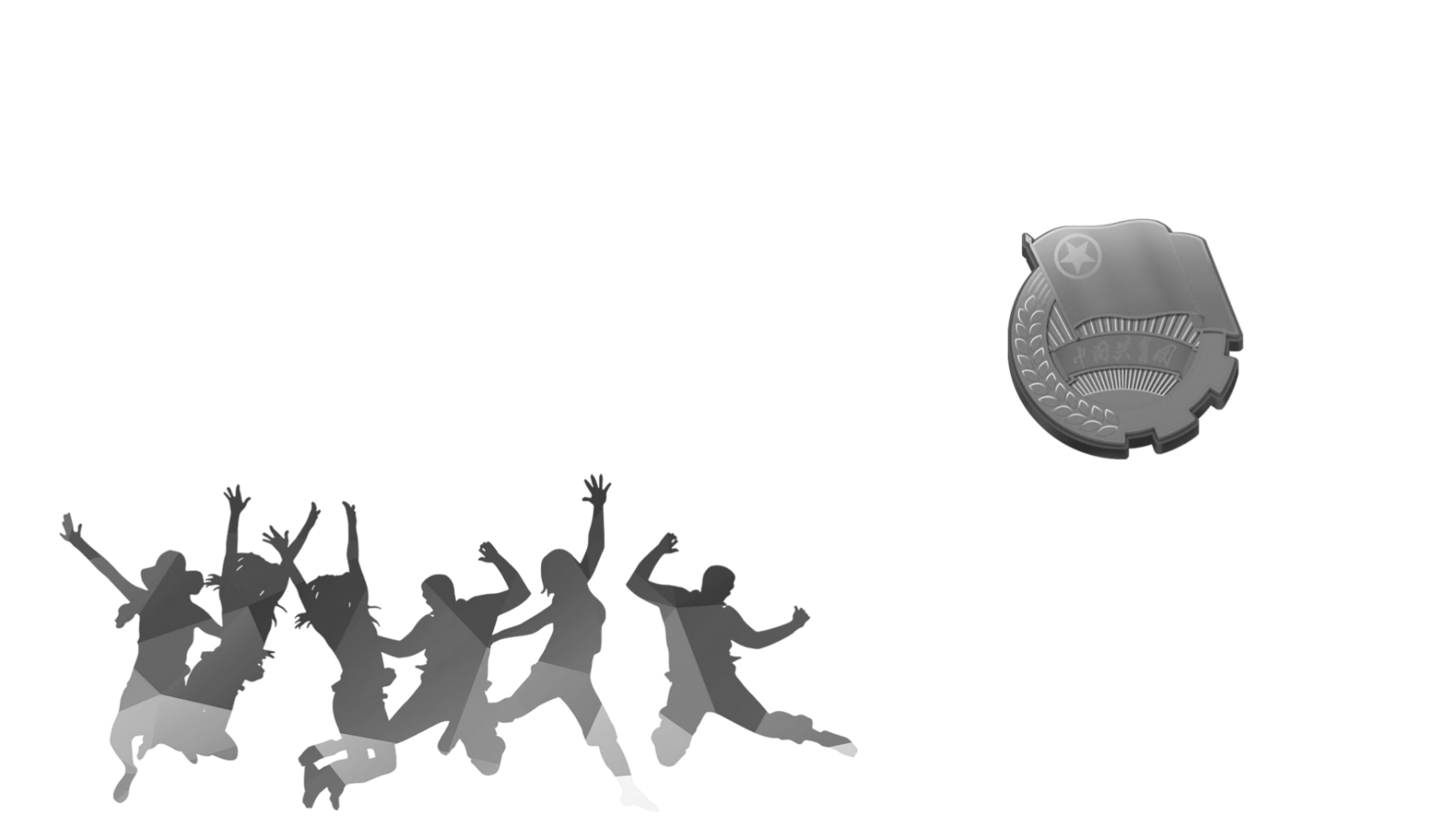 Text A
A Sunrise on the Veld
Motivating
Scenario
Motivating
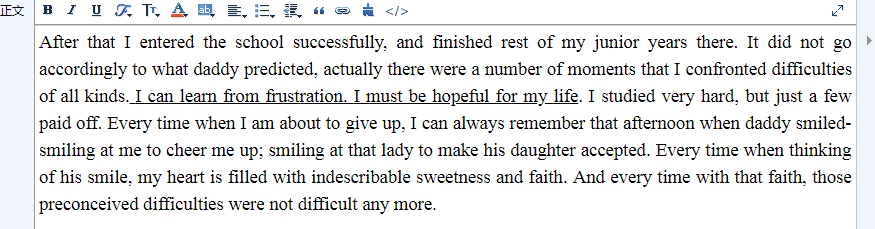 Tentative Production
I can learn from frustration. I must be hopeful for my life.
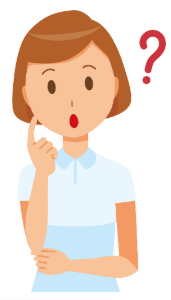 Frustration is a friend of hope.
Motivating
Revising the First Draft:
An Experience of Growing up in Frustration


Requirements: 
150-200 words
Using metaphor, especially that of frustration
Production Task
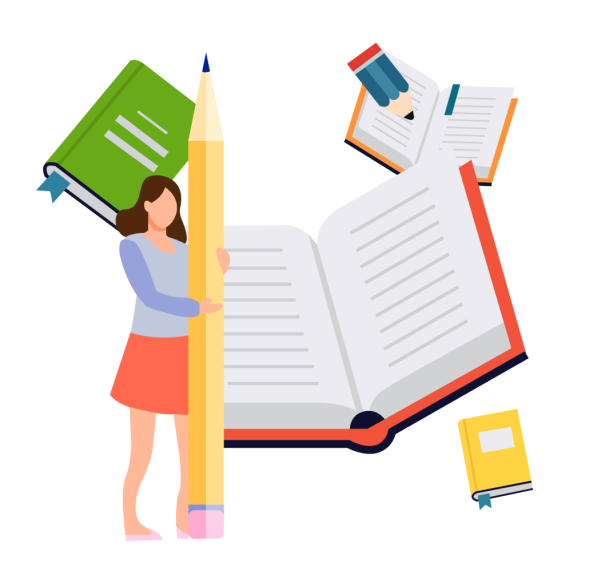 Enabling
Task 1: Identify Metaphor
1. Medical workers are angels, saving and protecting lives.
2. The world is a village and community of shared future for mankind.
3. I have so much to do; it seems that I lived in a world of troubles.
√
√
angels
Medical
workers
are
A       be     B
Source domain
Target domain
Similarity
Bush
Home
Back home
Bush again
Enabling
1
5
Home is  society.
Human society
Mature
Ants Nibbling Scene
Five Scenes
Bush is nature.
4
2
Nature
Face responsibility
3
Frustration is f_________   
in his growth.
ertilizer
Frustration
Metaphorical Meanings in the Text
Enabling
Task 2: Make Sentences with Metaphor about Frustration
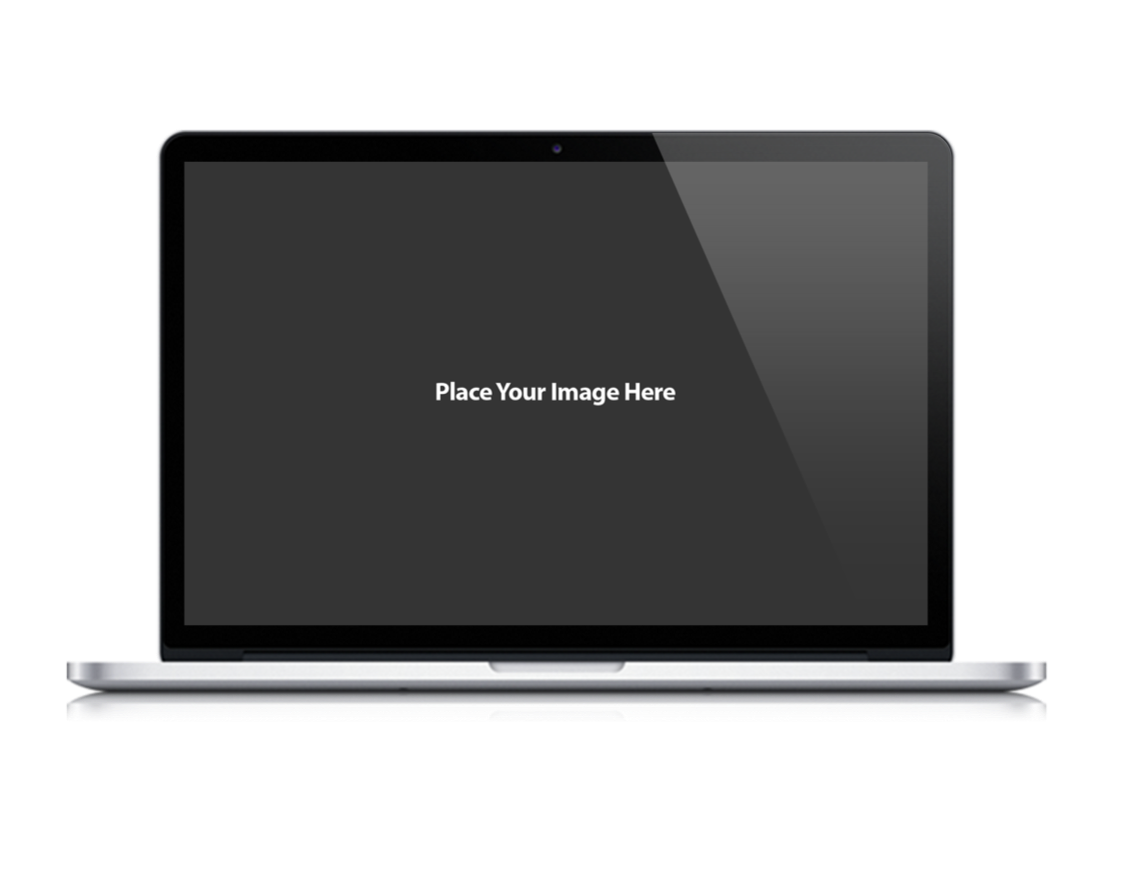 What is frustration?
Enabling
gift
hope

gift

reef
hope
encyclopedia
is
Frustration
soil
reef
Metaphors of Frustration
Enabling
As a student, what kind of frustrations do you have?
Be discouraged in job-hunting
Lose money
Lack motivation
Frustration
Be poor in relationship
Fail in exam
Enabling
How would you overcome frustration?
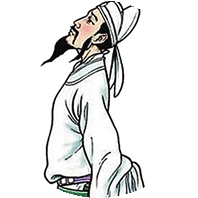 Face it and ask why;
1
When you hoist the sails to cross the sea,
          
you’ll ride the wind and cleave the waves.
Take it as an opportunity 
 for a fresh start;
2
Steps
Make a self-development  
 plan;
3
Take a new action.
4
Enabling
Making Sentences
What is frustration in your eyes?
Frustration
？
is
Enabling
Sample Revision
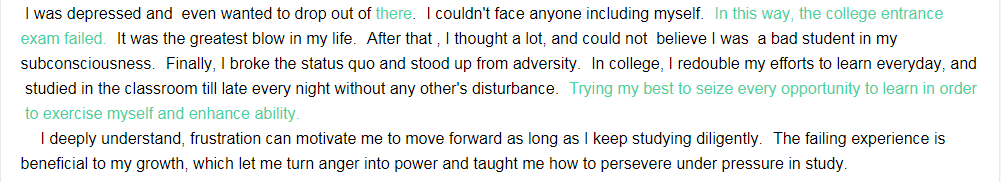 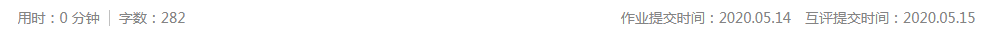 … frustration can motivate me to move forward as long as I keep studying diligently.
…frustration is the soil of ambition; because of it, the seeds of struggle can blossom everywhere.
Enabling
Task 3: Group Discussion
…temper his will power, fatigue his muscles and bones, starve his stomach and destitute his body…
A nation will prosper only when its young people thrive.
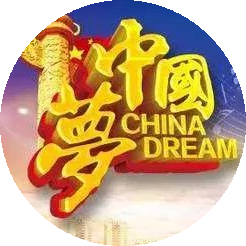 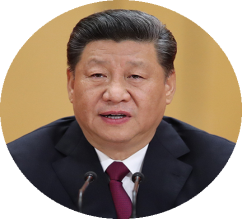 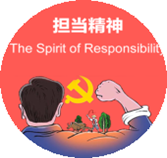 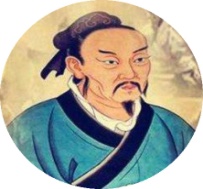 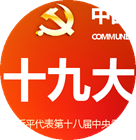 The strong ones always rise from frustrations and never lose their hearts.
Responsibility
Enabling
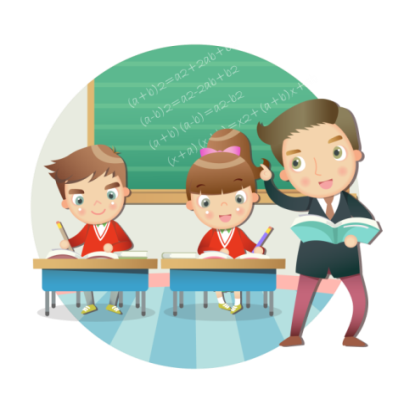 As future teachers, how would you cultivate
 your students’ sense of responsibility?
Group Discussion
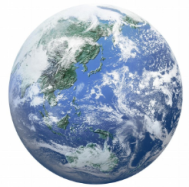 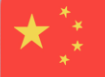 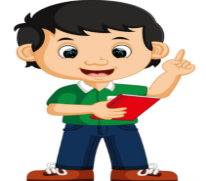 For the world
For our country
For yourself
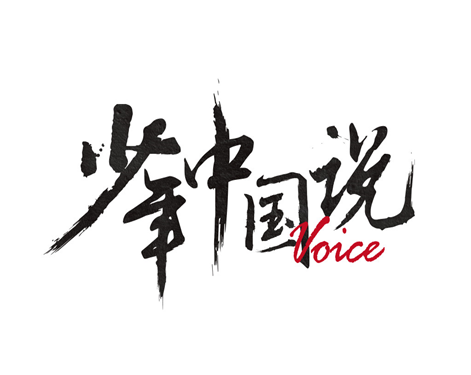 Enabling
Our responsibility today lies in no one else but solely in the youth of  China.
1
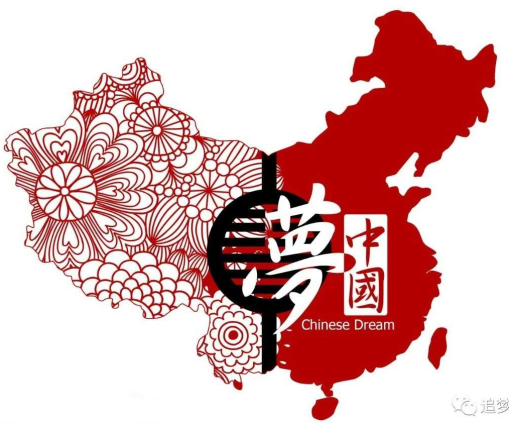 Their wisdom makes China a more perceptive nation.
2
Their wealth makes China a more prosperous nation.
3
4
Their strength makes China an unyielding nation.
Assessing
Checklist
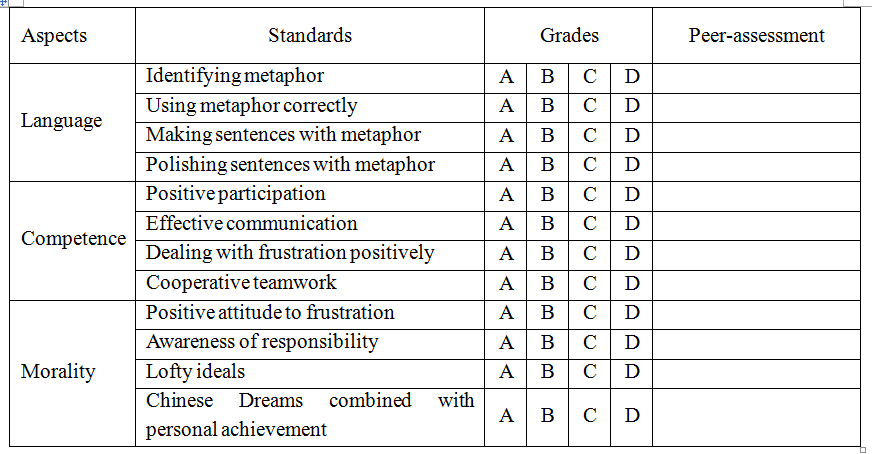 Assignment
Polish your first draft with metaphor;
1
Prepare your story on frustration orally
2
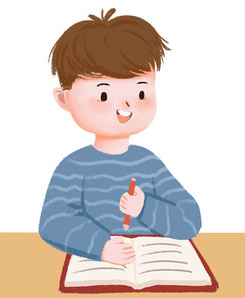 Thank you！